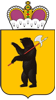 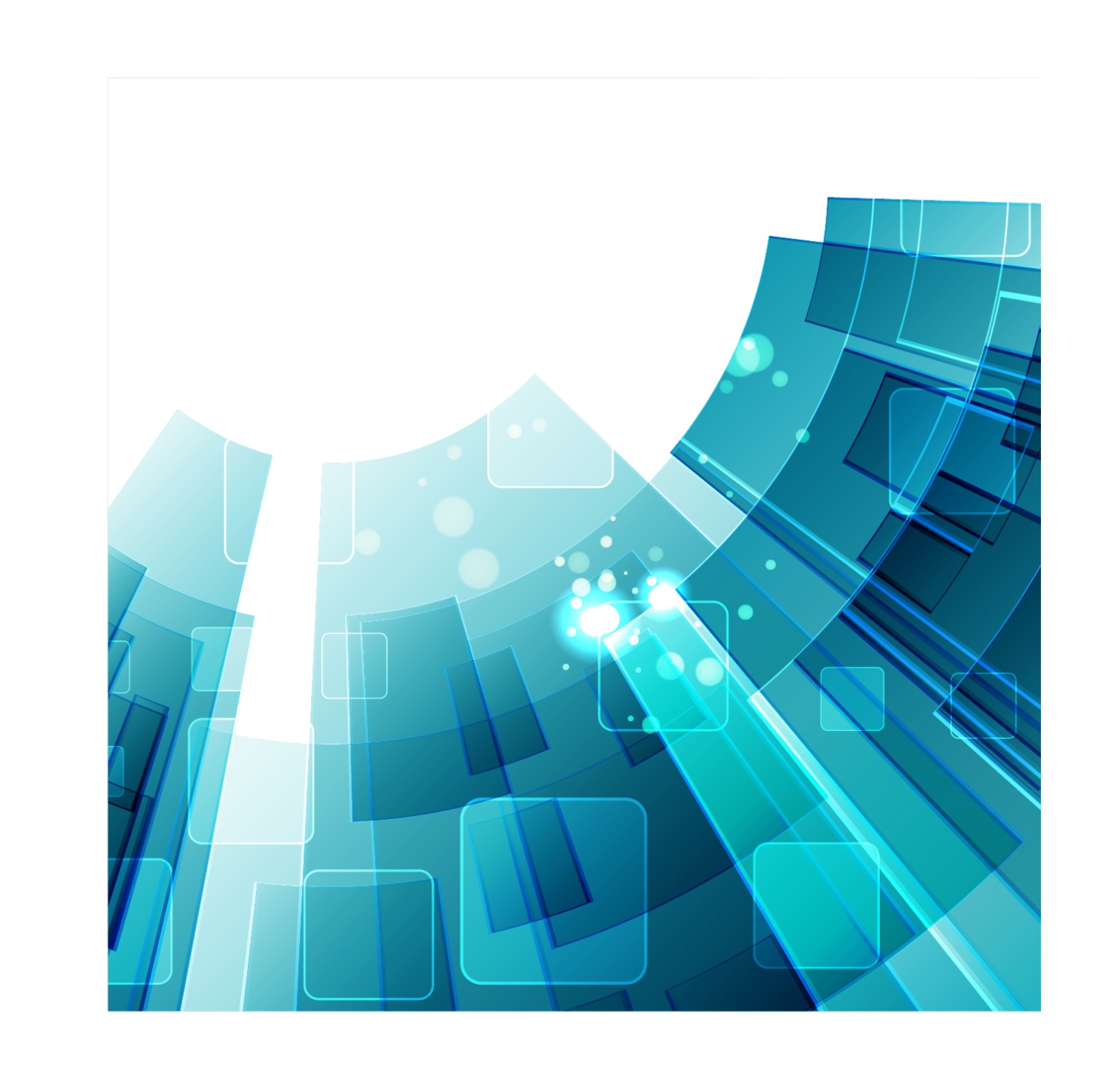 ЯРОСЛАВСКАЯ ОБЛАСТЬ
РЕАЛИЗАЦИЯ РЕГИОНАЛЬНОГО ПРОЕКТА «МОЛОДЫЕ ПРОФЕССИОНАЛЫ» 
(ПОВЫШЕНИЕ КОНКУРЕНТОСПОСОБНОСТИ ПРОФЕССИОНАЛЬНОГО ОБРАЗОВАНИЯ) В РАМКАХ НАЦИОНАЛЬНОГО ПРОЕКТА «ОБРАЗОВАНИЕ» В ЯРОСЛАВСКОЙ ОБЛАСТИ
2022 год
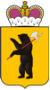 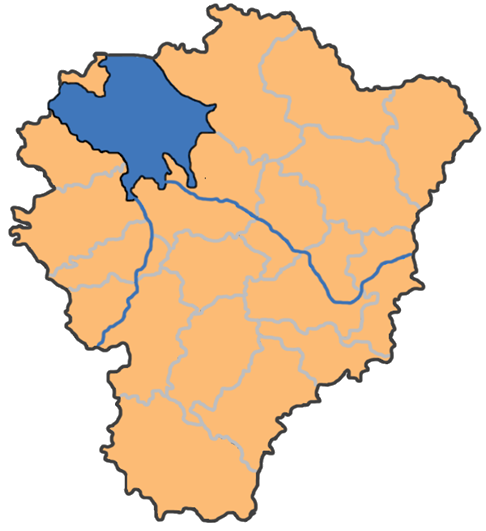 ДЕПАРТАМЕНТ 
ОБРАЗОВАНИЯ 
ЯРОСЛАВСКОЙ 
ОБЛАСТИ
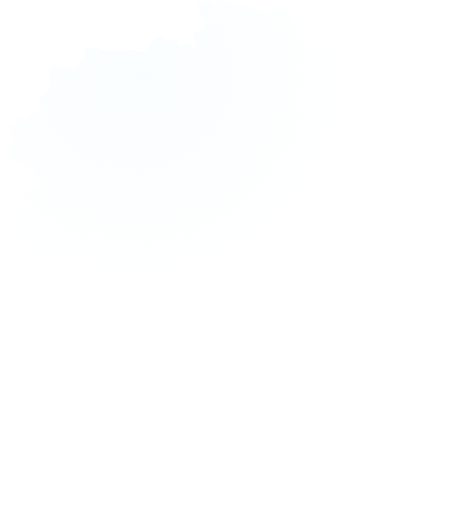 РЕГИОНАЛЬНЫЙ ПРОЕКТ «МОЛОДЫЕ ПРОФЕССИОНАЛЫ»
РЫБИНСК
Пошехонский
Первомайский
Любимский
ПОВЫШЕНИЕ КОНКУРЕНТОСПОСОБНОСТИ ПРОФЕССИОНАЛЬНОГО ОБРАЗОВАНИЯ
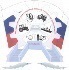 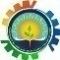 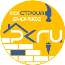 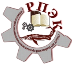 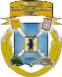 Даниловский
Брейтовский
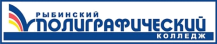 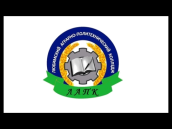 КАДРЫ ДЛЯ ЭКОНОМИКИ И СОЦИАЛЬНОЙ СФЕРЫ
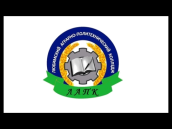 Тутаевский
Некоузский
Рыбинский
МАСТЕРСКИЕ, СОЗДАННЫЕ В РАМКАХ РЕГИОНАЛЬНОГО ПРОЕКТА «МОЛОДЫЕ ПРОФЕССИОНАЛЫ»
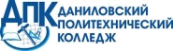 Некрасовский
Мышкинский
Большесельский
ЯРОСЛАВЛЬ
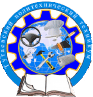 Ярославский
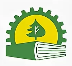 ЦЕНТР ОПЕРЕЖАЮЩЕЙ ПРОФЕССИОНАЛЬНОЙ ПОДГОТОВКИ
Угличский
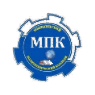 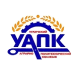 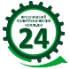 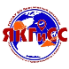 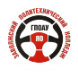 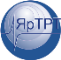 Гаврилов-Ямский
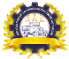 РЕГИОНАЛЬНЫЙ ЧЕМПИОНАТ «АБИЛИМПИКС»
Борисоглебский
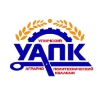 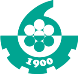 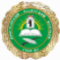 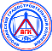 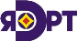 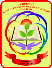 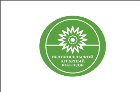 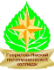 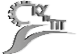 ПРОФЕССИОНАЛЬНАЯ ОРИЕНТАЦИЯ
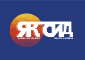 Ростовский
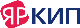 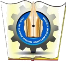 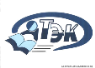 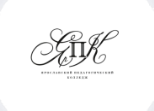 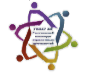 ФЕДЕРАЛЬНЫЙ ПРОЕКТ «ПРОФЕССИОНАЛИТЕТ»
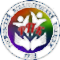 Переславль
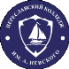 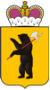 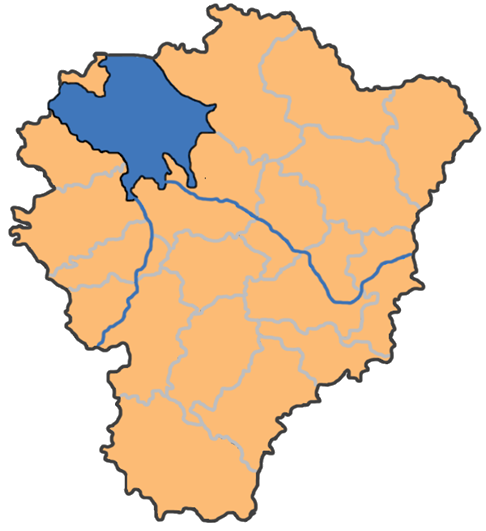 СРЕДНЕЕ ПРОФЕССИОНАЛЬНОЕ ОБРАЗОВАНИЕ ЯРОСЛАВСКОЙ ОБЛАСТИ 2022
ДЕПАРТАМЕНТ 
ОБРАЗОВАНИЯ 
ЯРОСЛАВСКОЙ 
ОБЛАСТИ
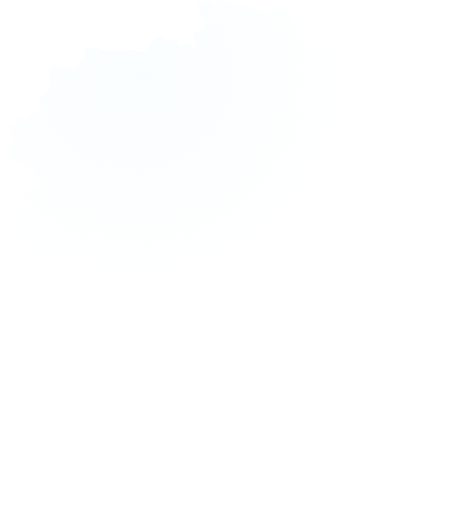 КАДРЫ ДЛЯ ЭКОНОМИКИ И СОЦИАЛЬНОЙ СФЕРЫ
РЫБИНСК
Первомайский
Пошехонский
Любимский
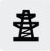 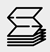 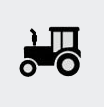 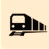 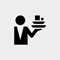 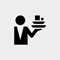 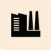 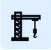 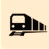 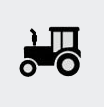 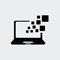 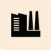 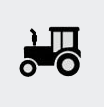 Даниловский
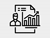 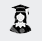 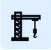 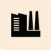 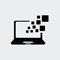 Брейтовский
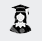 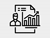 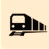 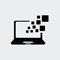 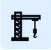 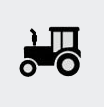 Тутаевский
Некоузский
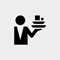 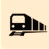 Рыбинский
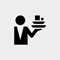 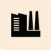 Некрасовский
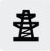 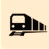 Мышкинский
Большесельский
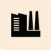 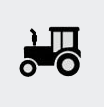 Ярославский
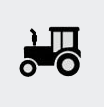 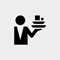 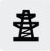 Угличский
ЯРОСЛАВЛЬ
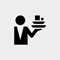 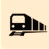 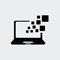 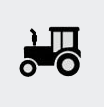 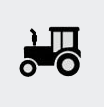 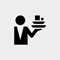 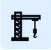 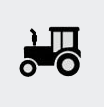 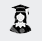 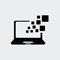 Гаврилов-Ямский
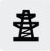 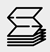 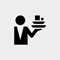 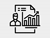 Борисоглебский
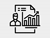 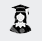 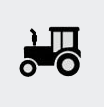 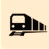 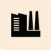 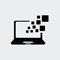 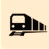 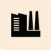 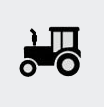 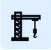 Ростовский
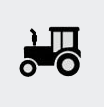 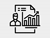 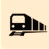 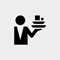 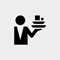 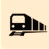 Переславль
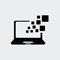 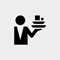 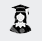 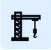 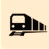 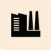 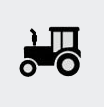 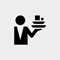 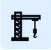 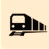 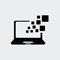 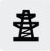 Строительство
Транспорт, 
логистика, ЧС
Сфера услуг, сервис, торговля, 
соц. обслуживание, реклама
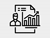 Информационные и 
коммуникационные технологии
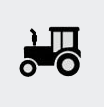 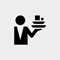 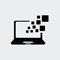 Электротехника, 
электроника, связь
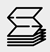 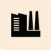 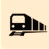 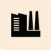 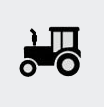 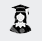 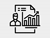 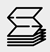 Промышленное 
производство
Сельское и 
лесное хозяйство
Образование, 
педагогика
Экономика, управление, 
юриспруденция
Издательское дело, документоведение
На Главную
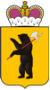 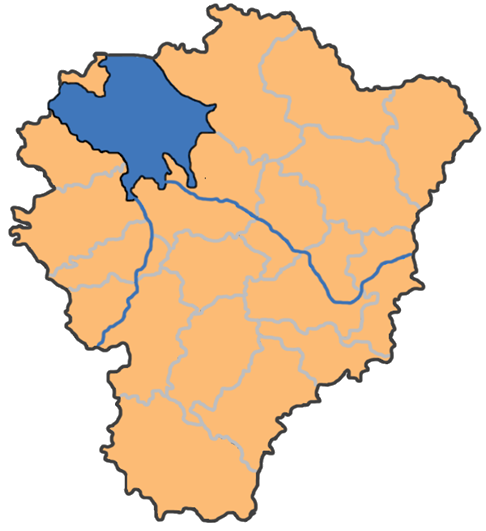 СРЕДНЕЕ ПРОФЕССИОНАЛЬНОЕ ОБРАЗОВАНИЕ ЯРОСЛАВСКОЙ ОБЛАСТИ
ДЕПАРТАМЕНТ 
ОБРАЗОВАНИЯ 
ЯРОСЛАВСКОЙ 
ОБЛАСТИ
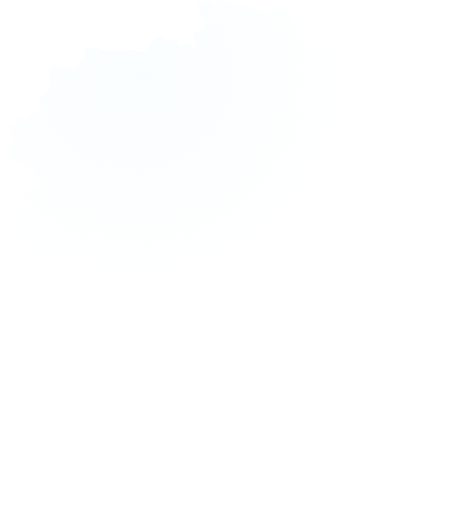 РЕГИОНАЛЬНЫЙ ПРОЕКТ «МОЛОДЫЕ ПРОФЕССИОНАЛЫ». МАСТЕРСКИЕ
РЫБИНСК
Пошехонский
Первомайский
Любимский
ГПОУ ЯО ЯРОСЛАВСКИЙ КОЛЛЕДЖ ИНДУСТРИИ ПИТАНИЯ (2019 год)
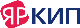 Даниловский
Брейтовский
ГПОУ ЯО РЫБИНСКИЙ ПОЛИГРАФИЧЕСКИЙ КОЛЛЕДЖ (2020 год)
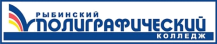 Тутаевский
ГПОАУ ЯО «ЯРОСЛАВСКИЙ ПРОМЫШЛЕННО-ЭКОНОМИЧЕСКИЙ КОЛЛЕДЖ ИМ. Н.П. ПАСТУХОВА» (2021 год)
Некоузский
Рыбинский
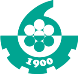 Некрасовский
Мышкинский
Большесельский
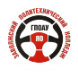 ЯРОСЛАВЛЬ
ГПОАУ ЯО ЗАВОЛЖСКИЙ ПОЛИТЕХНИЧЕСКИЙ КОЛЛЕДЖ
(2022 год)
Ярославский
Угличский
ГПОУ ЯО ПЕРЕСЛАВСКИЙ КОЛЛЕДЖ ИМ. А. НЕВСКОГО (2022 год)
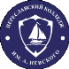 Гаврилов-Ямский
Борисоглебский
ГПОАУ ЯО УГЛИЧСКИЙ АГРАРНО-ПОЛИТЕХНИЧЕСКИЙ КОЛЛЕДЖ (2022 год)
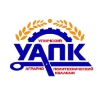 ??
Ростовский
ГПОУ ЯО ЯРОСЛАВСКИЙ ГРАДОСТРОИТЕЛЬНЫЙ КОЛЛЕДЖ (2022 год)
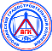 мастерские, созданные в 2019-2022 гг.
17
2
2
5
26
Переславль
ГПОУ ЯО ЯРОСЛАВСКИЙ ТЕХНИКУМ РАДИОЭЛЕКТРОНИКИ И ТЕЛЕКОММУНИКАЦИЙ (2022 год)
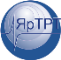 мастерские, планируемые к созданию в 2023-2025 гг.
…
…
…
…
…
…
…
На Главную
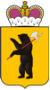 СРЕДНЕЕ ПРОФЕССИОНАЛЬНОЕ ОБРАЗОВАНИЕ ЯРОСЛАВСКОЙ ОБЛАСТИ
ДЕПАРТАМЕНТ 
ОБРАЗОВАНИЯ 
ЯРОСЛАВСКОЙ 
ОБЛАСТИ
РЕГИОНАЛЬНЫЙ ПРОЕКТ «МОЛОДЫЕ ПРОФЕССИОНАЛЫ». МАСТЕРСКИЕ
ГПОУ ЯО ЯРОСЛАВСКИЙ КОЛЛЕДЖ ИНДУСТРИИ ПИТАНИЯ
ПОВЫШЕНИЕ КОНКУРЕНТОСПОСОБНОСТИ ПРОФЕССИОНАЛЬНОГО ОБРАЗОВАНИЯ
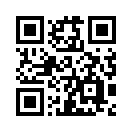 yarkip.yaroslavl@yarregion.ru8(4852) 30-91-26
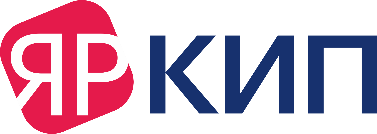 СОЗДАНИЕ
2019
год
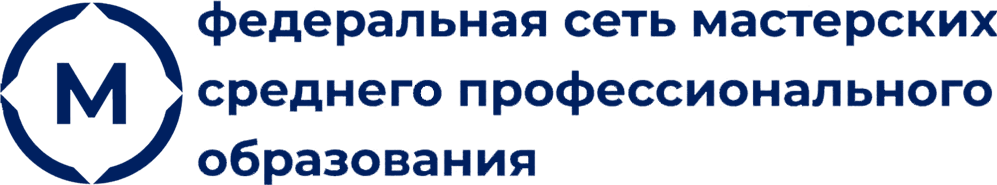 1,5 млн.рубрегиональный бюджет

7,46 млн.рубфедеральный бюджет

1000студентов, прошедших обучение

39 
соглашений с партнерами-работодателями
ОТКРЫТЫ МАСТЕРСКИЕ
ПОВАРСКОЕ ДЕЛО
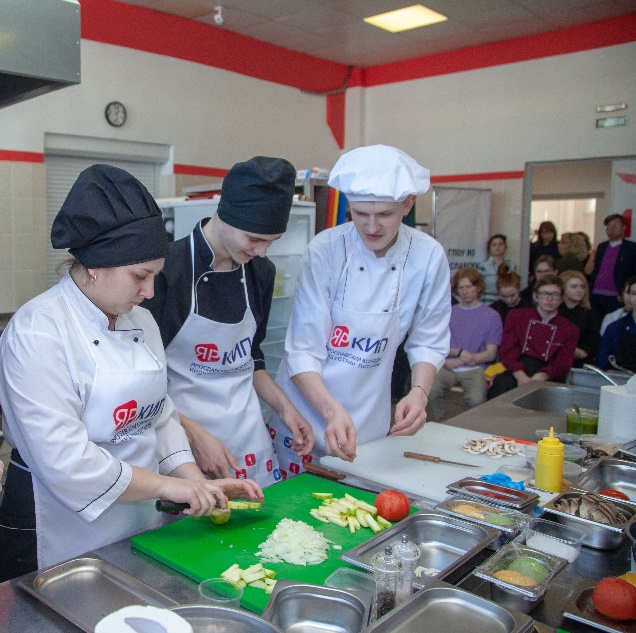 КОНДИТЕРСКОЕ ДЕЛО
РЕСТОРАННЫЙ СЕРВИС
БУХГАЛТЕРСКИЙ УЧЕТ
ХЛЕБОПЕЧЕНИЕ
4340
граждан РФ, прошедших обучение по всем видам образовательных программ
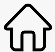 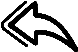 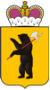 СРЕДНЕЕ ПРОФЕССИОНАЛЬНОЕ ОБРАЗОВАНИЕ ЯРОСЛАВСКОЙ ОБЛАСТИ
ДЕПАРТАМЕНТ 
ОБРАЗОВАНИЯ 
ЯРОСЛАВСКОЙ 
ОБЛАСТИ
РЕГИОНАЛЬНЫЙ ПРОЕКТ «МОЛОДЫЕ ПРОФЕССИОНАЛЫ». МАСТЕРСКИЕ
ГПОУ ЯО ЯРОСЛАВСКИЙ ТОРГОВО-ЭКОНОМИЧЕСКИЙ КОЛЛЕДЖ
ПРОЕКТ МАСТЕРСКИЕПО 5 НАПРАВЛЕНИЯМ ПРОФЕССИЙ
ytek@yarregion.ru
8(4852) 48-17-12
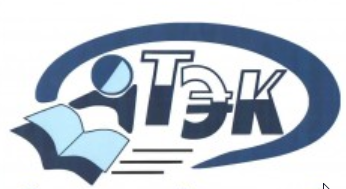 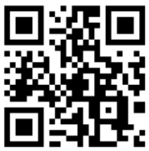 Вторая главная задача специалистов и управленцев

50 млн.рубвложения региона

150 млн.рубвложения федерации
150предприятий региона участвуют в проекте
ОТКРЫТЫ МАСТЕРСКИЕ
ПАРИКМАХЕР ШИРОКОГО ПРОФИЛЯ
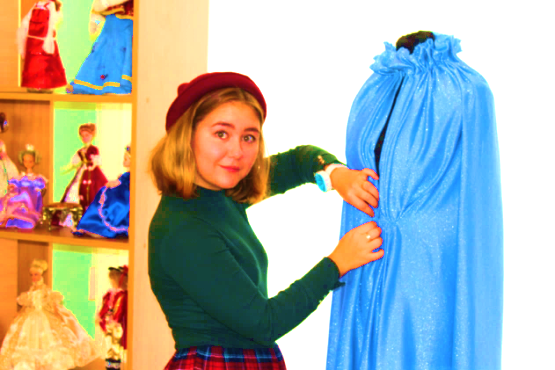 ПОВАР И КОНДИТЕР
СВАРЩИК
340
тексттексттексттексттексттексттексттексттексттексттексттексттексттексттекс
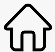 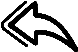 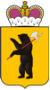 СРЕДНЕЕ ПРОФЕССИОНАЛЬНОЕ ОБРАЗОВАНИЕ ЯРОСЛАВСКОЙ ОБЛАСТИ
ДЕПАРТАМЕНТ 
ОБРАЗОВАНИЯ 
ЯРОСЛАВСКОЙ 
ОБЛАСТИ
РЕГИОНАЛЬНЫЙ ПРОЕКТ «МОЛОДЫЕ ПРОФЕССИОНАЛЫ». ЦОПП
ГПОУ ЯО ЯРОСЛАВСКИЙ ТОРГОВО-ЭКОНОМИЧЕСКИЙ КОЛЛЕДЖ
ЦЕНТР ОПЕРЕЖАЮЩЕЙ ПРОФЕССИОНАЛЬНОЙ ПОДГОТОВКИ
КООРДИНАЦИЯ РЕСУРСОВ ЯО
В ЦЕЛЯХ ОПЕРЕЖАЮЩЕЙ ПОДГОТОВКИ
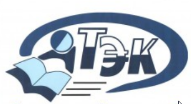 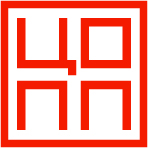 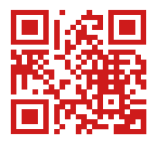 год создания
2021
copp76@copp76.ru
8(4852) 60-74-25
выявление потребностей в подготовке кадров для экономики региона

создание единой образовательной среды на Цифровой платформе ЦОПП 

консолидация общественно-профессиональных сообществ региона
КЛЮЧЕВЫЕ ЦИФРЫ
60
2167
8179
соглашений 
о взаимодействии, 
заключенных с организациями
принявших участие в профориентационных мероприятиях
прошедших обучение по программам опережающей подготовки
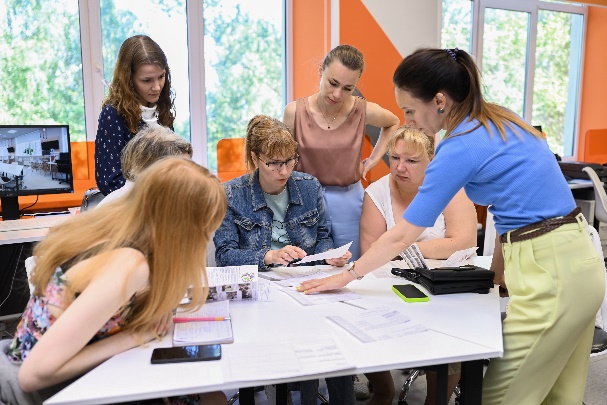 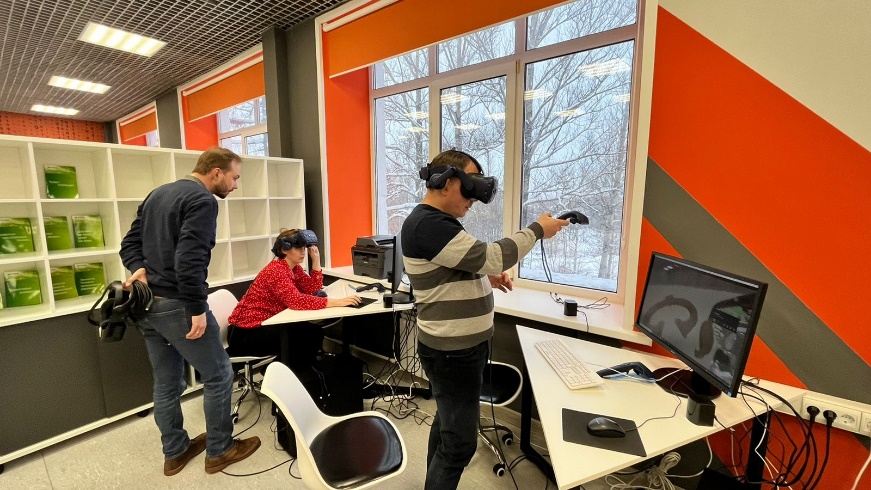 вложения региона - 15 млн.руб.
вложения федерации - 19,7 млн.руб. 
средства Сбербанка - 40 млн.руб.
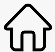 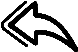 На Главную